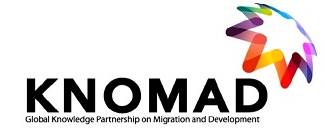 Migration Costs for Low Skilled Workers: India-Qatar Corridor
Prabhu Mohapatra 
University of Delhi

KNOMAD
Workshop on Measuring Migration Costs for the Low-skilled 
The World Bank, Washington DC
November 16-17, 2015
Regulation of Low Skilled Labour Migration from India
Legislative Measures
Emigration Act 1983 provides the regulatory framework for governing low skilled labour migration from India 
Emigration Rules  stipulates that emigration clearance is required for those migrating for employment to 18 countries (emigration check required countries – mainly Gulf countries)
2
Regulation of Low Skilled Labour Migration from India
Rules states that emigration clearance is required only by persons whose educational attainment is below higher secondary (matriculate- 10th Grade )
Emigration clearances are granted by the Protector of Emigrants (in 10 POE offices in the country) after verifying employment contracts and other related documents
The Act and Rules have elaborate provisions for governing the operation of the recruiting agencies ranging from issuing of registration certificate to offences and penalties
3
Regulation of Low Skilled Labour Migration from India
Executive Orders
Government of India has been increasingly resorting to executive orders ( reference to the Act and otherwise)  to manage various dimensions of labour flows, like  setting limits to agency fees, setting minimum wages, operationalising welfare schemes etc.
Bilateral agreements with major labour receiving countries to manage migration
4
Regulation of Low Skilled Labour Migration from India
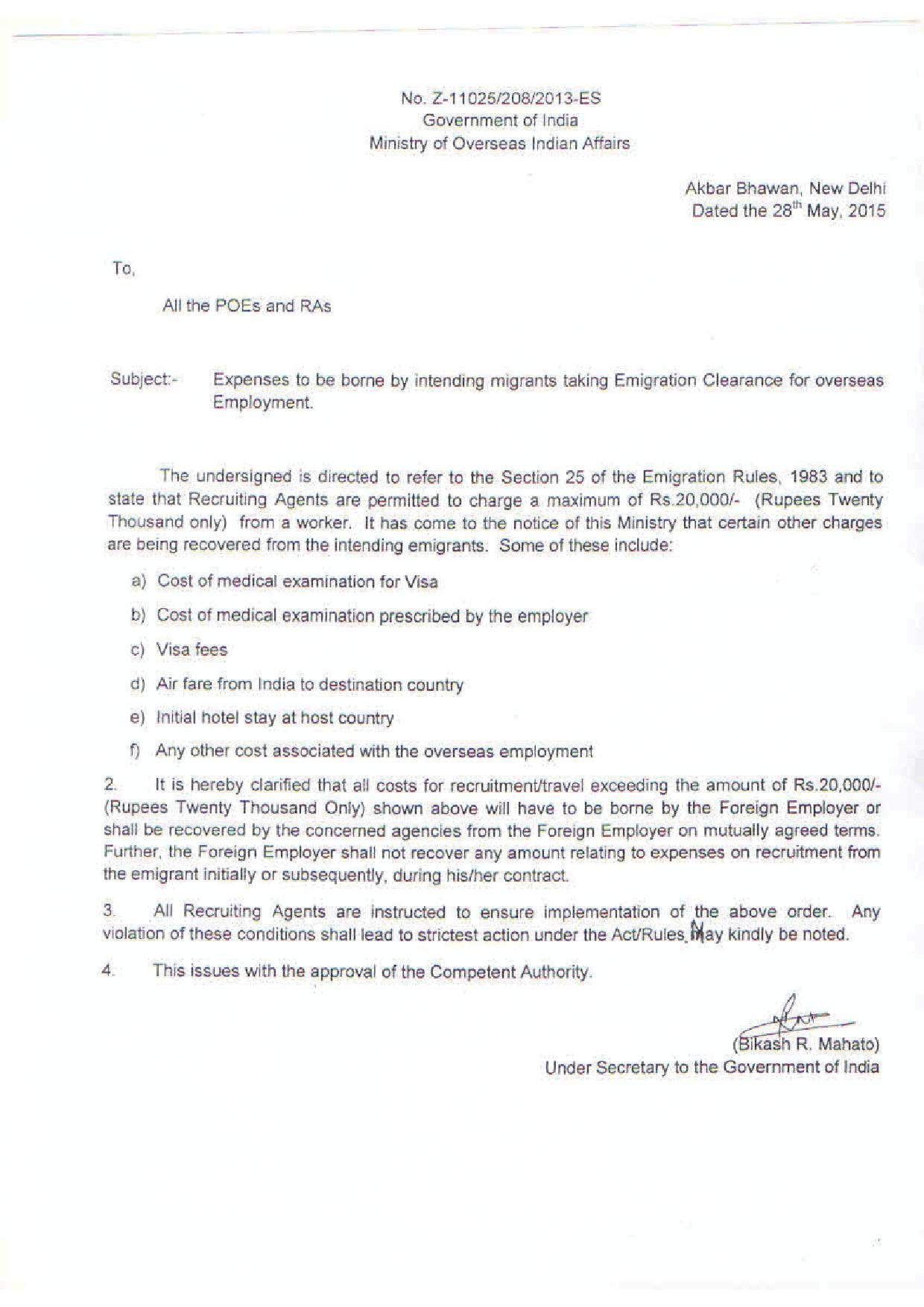 5
Regulation of Low Skilled Labour Migration from India
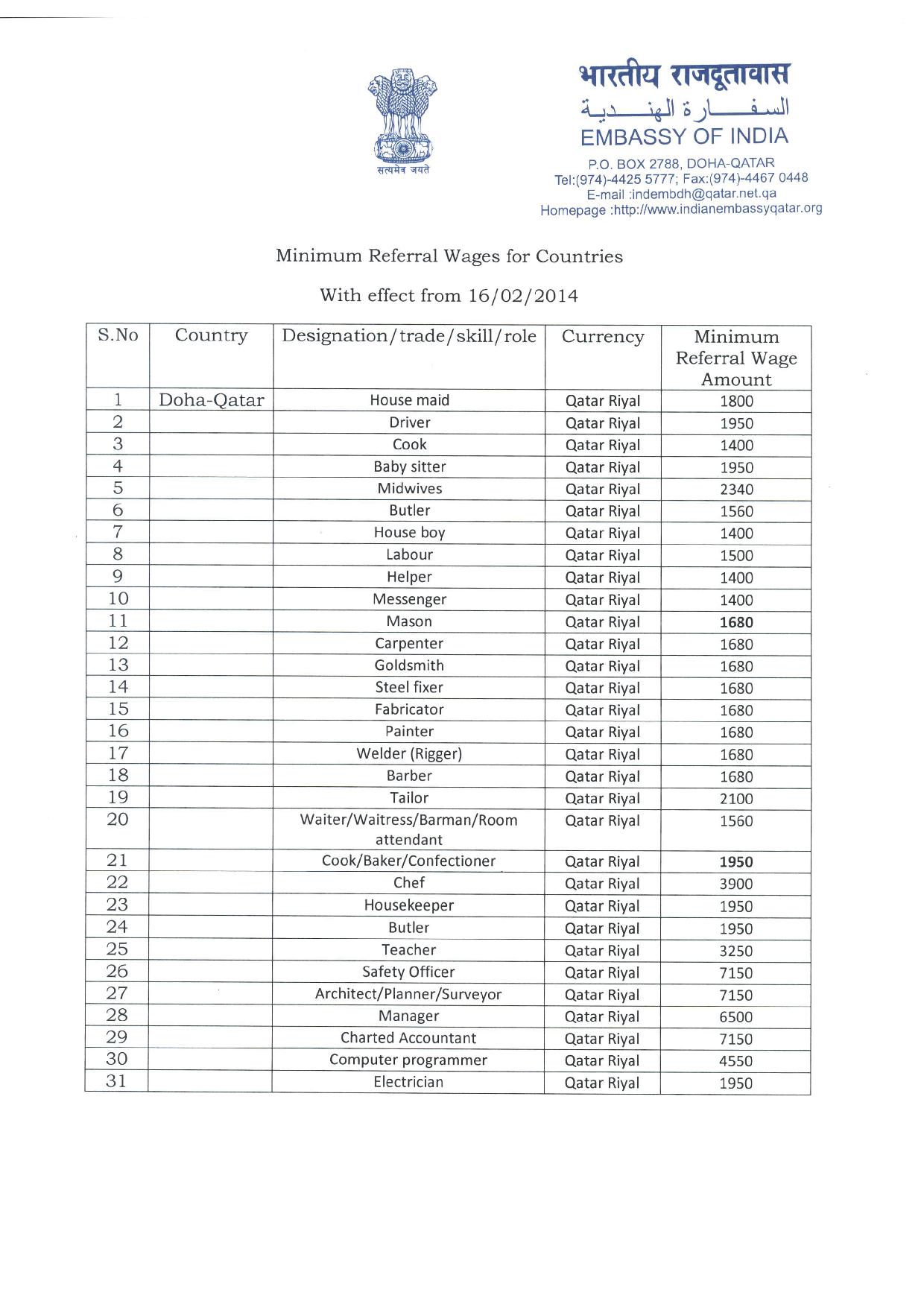 6
Regulation of Low Skilled Labour Migration from India
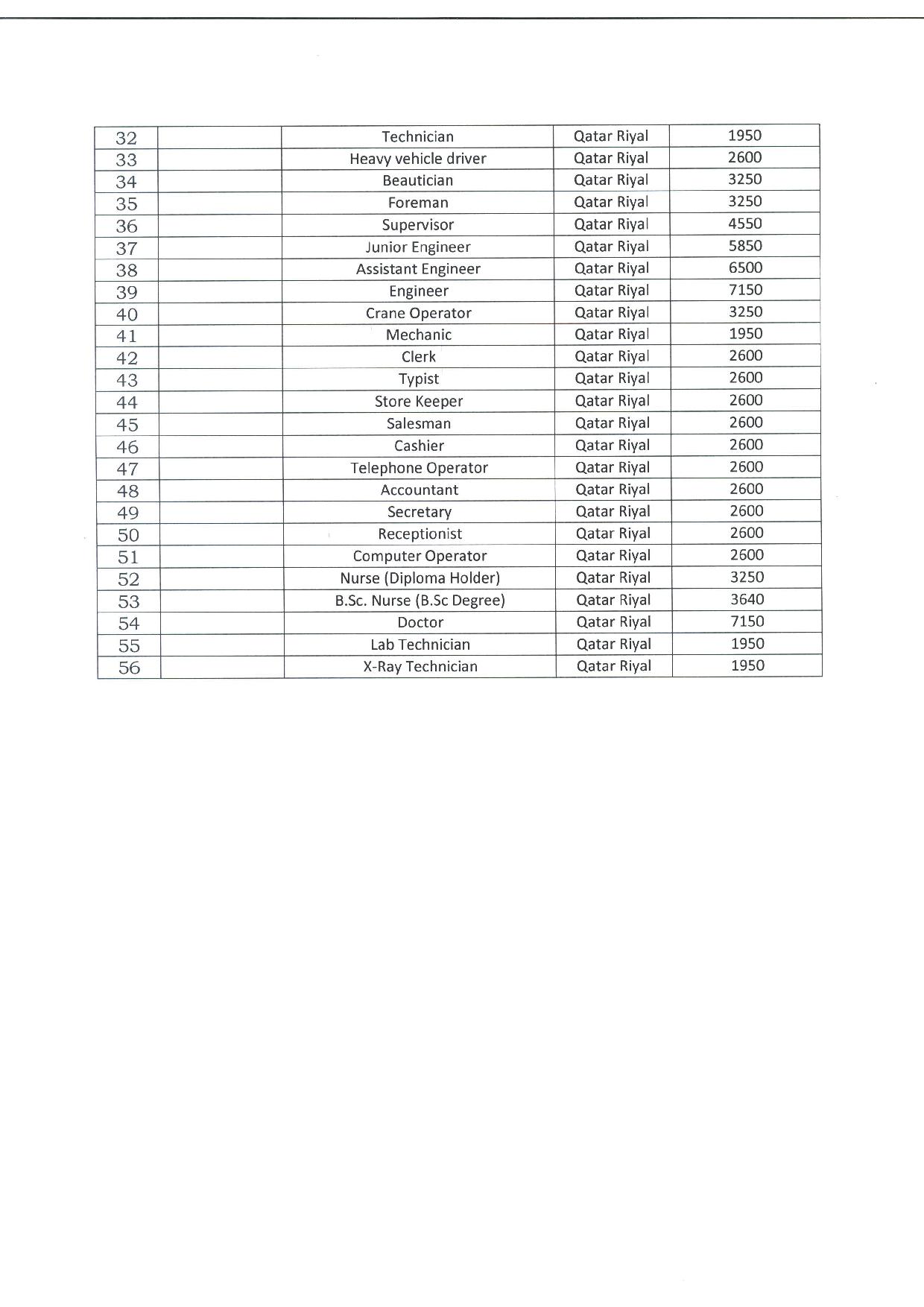 7
India-GCC Migration
India-GCC, a major corridor of contemporary international migration flows
Stock of Indian migrants in GCC countries have increased from 2.4 million in 1990 to 6.8 million in 2013
Indian migrants account for nearly 30 per cent of the  estimated 22 million migrants in GCC Countries in 2013
Proportion of Indian migrants is relatively high in all GCC Countries
8
South Asian Migrants in GCC: 1990-2013(Percentage of Migrants to the Total Migrants)
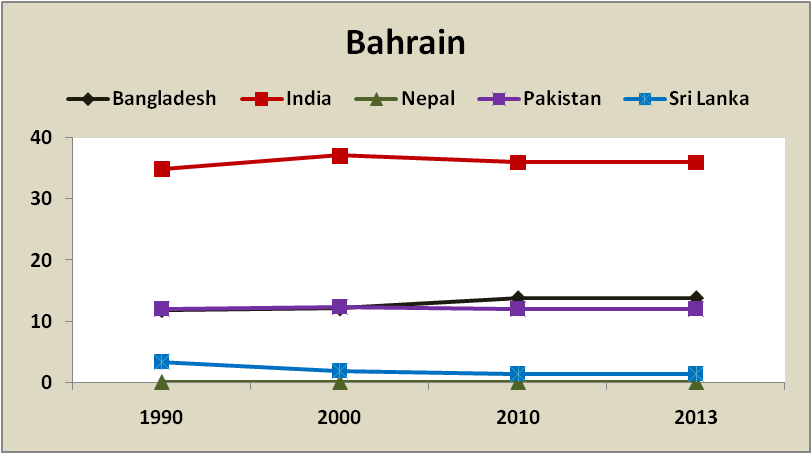 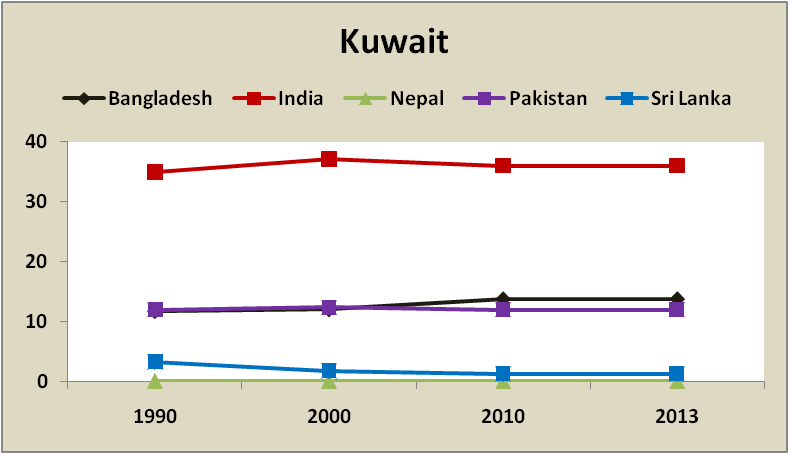 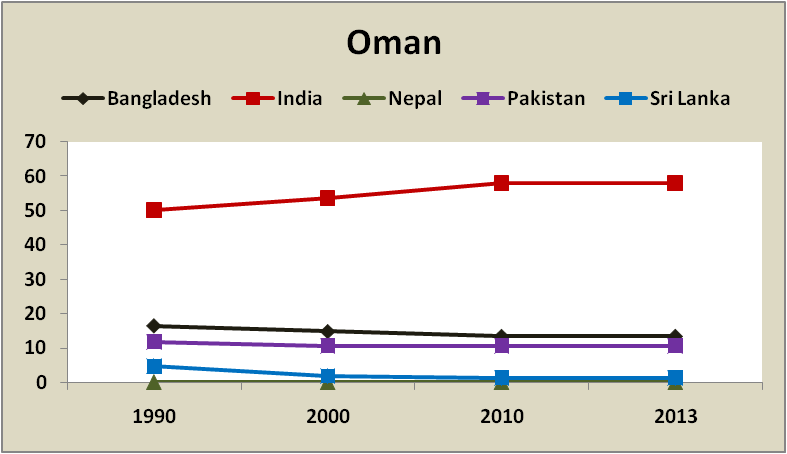 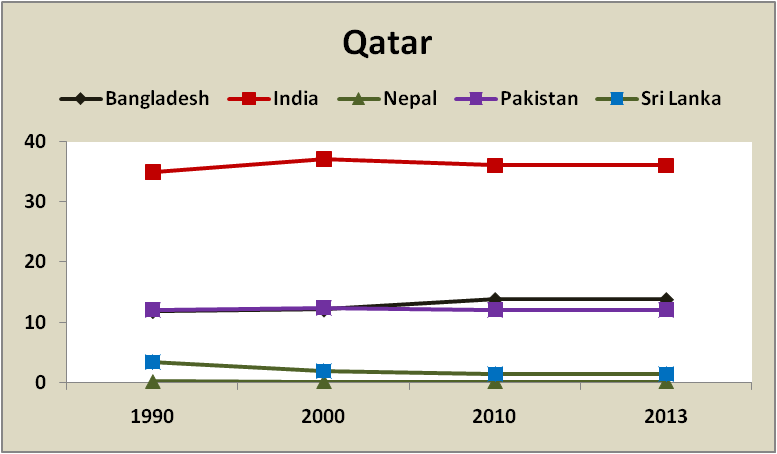 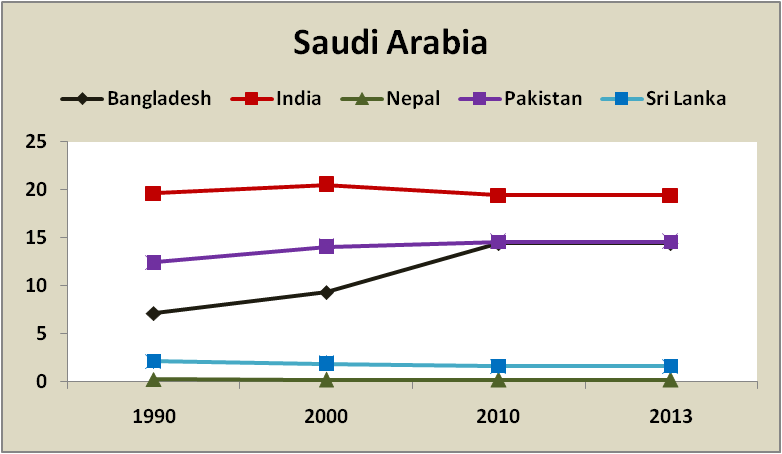 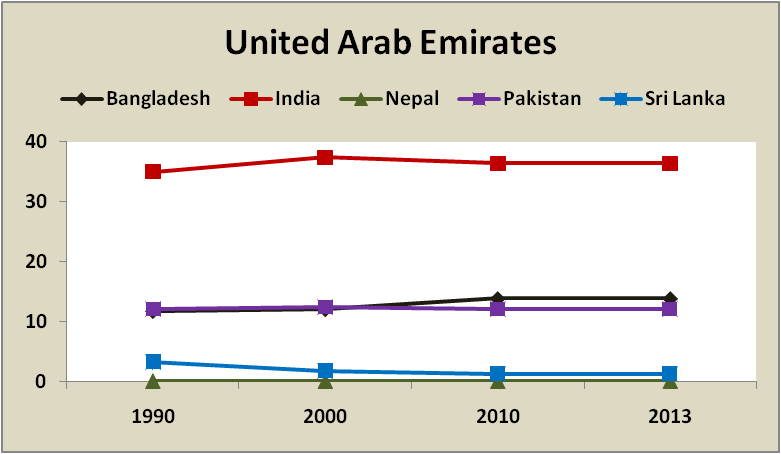 Source: United Nations Department of Economic and Social Affairs.
9
Indian Labour Migration Flows to GCC Countries: 2001-2014
(in ‘000)
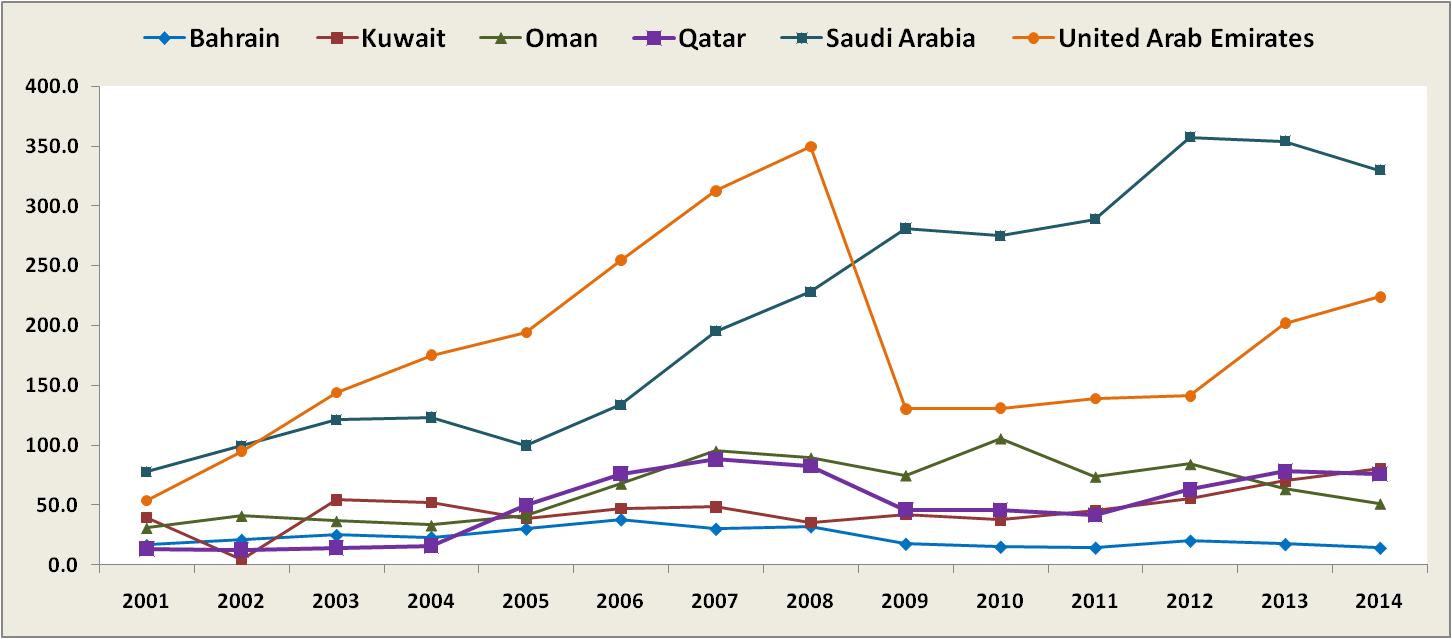 Note: Figures relate to the number of emigration clearance granted.
Source: Ministry of Overseas Indian Affairs, Annual Reports.
10
India-Qatar Migration Flows
Significant increase in the Indian migrant population in Qatar during 1990-2013 - from 129,147 in 1990 to 576,776 in 2013
Indians accounted for 36.1 per cent of the total migrant populations in Qatar in 2013
An overwhelming majority (82 per cent) were males
11
Indian Labour Migration to Qatar: 2001-2014
(in ‘000)
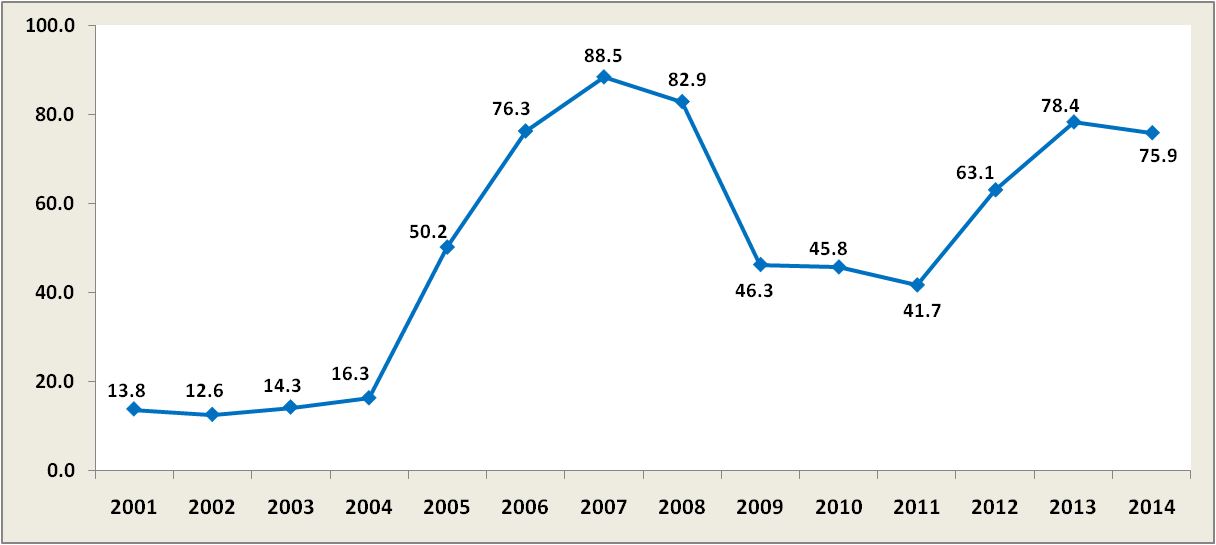 Note: Figures relate to the number of emigration clearance granted.
Source: Ministry of Overseas Indian Affairs, Annual Reports.
12
% Distribution of State-wise (Major States) Emigration Clearances to Qatar
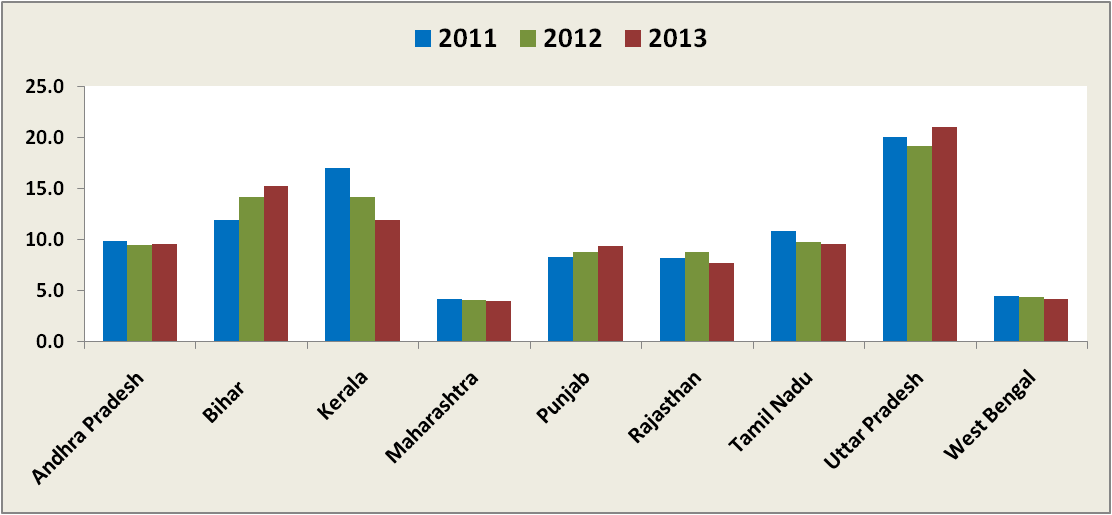 Source: Ministry of Overseas Indian Affairs.
13
Sample Design
The first stage of the survey involved  broad profiling of migrant workers returning from Qatar to India
Profiling included both current migrants (those travelling to India on vacation and expected to return to Qatar within a short time) and return migrants (those returning after completing their contractual obligations)
14
Sample Design
Profiling at three major airports, Mumbai, Delhi and Hyderabad
To cover migrants originating  from high out-migration of Andhra Pradesh, Bihar, Haryana, Maharashtra, Madhya Pradesh, Odisha, Punjab, Rajasthan and Uttar Pradesh
Selected states were Hindi speaking states – that way two major out migration States, Kerala and Tamil Nadu were not included in the survey 
Basic profiling covered nearly 1200 migrants
15
Sample Design
Sample pre-fixed at 350 migrants
Sample of 401 was drawn to take care of any possible sample loss by considering following inclusion criteria:
Those returning from Qatar
Last migration episode must be after 2011
Only low skilled male construction workers
16
Sample Characteristics
Distribution of Sample by State
17
Selected States
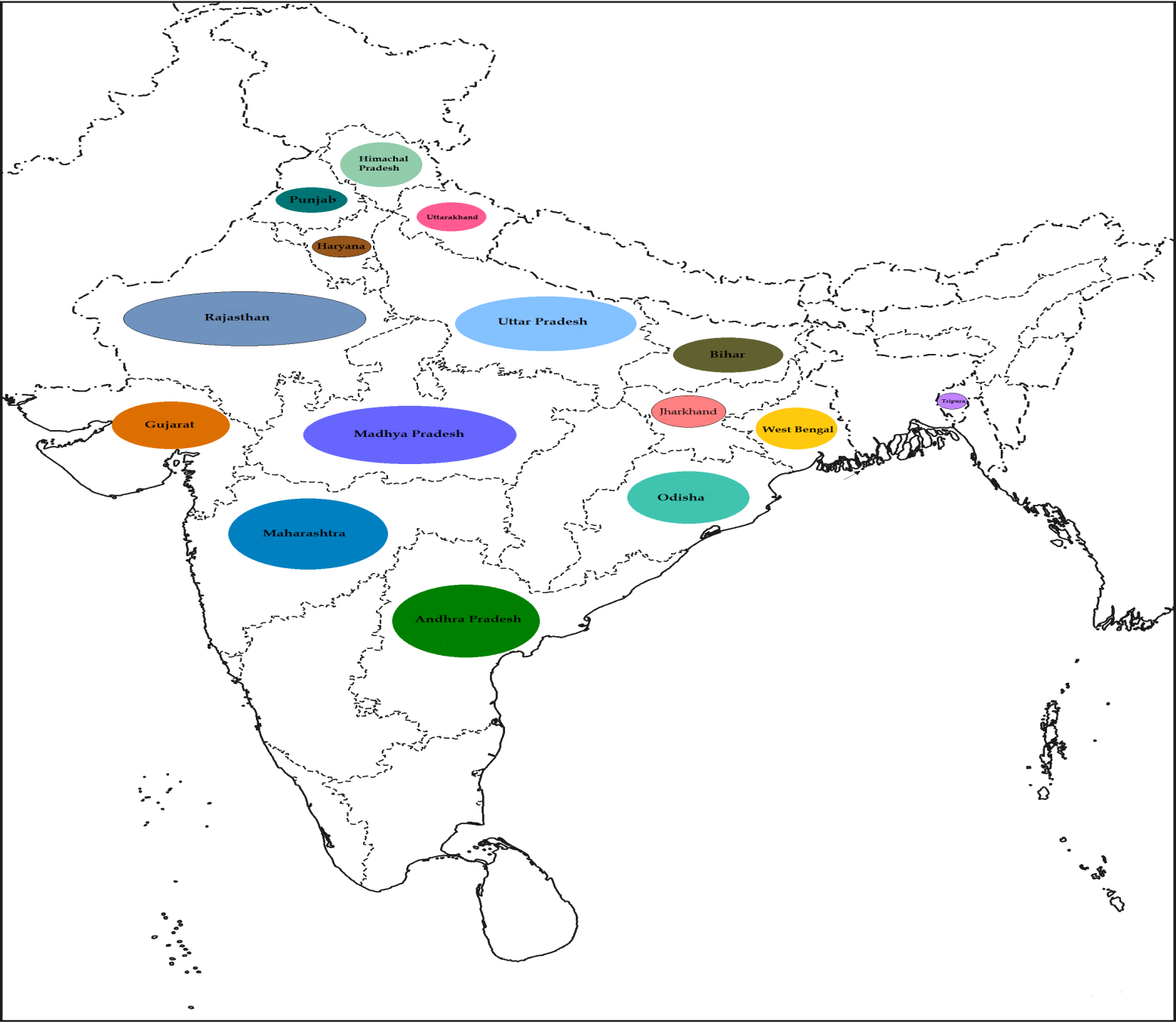 18
Sample Characteristics
Age Composition of Migrants
(in %)
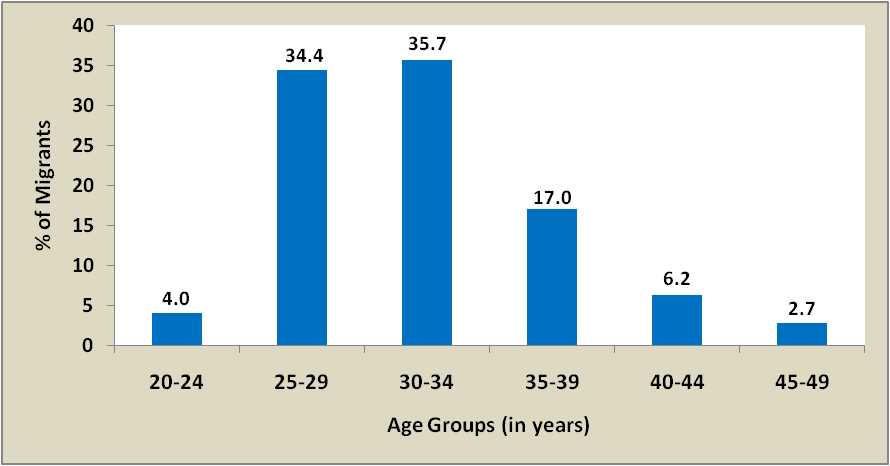 19
Sample Characteristics
Distribution of Respondents by Year of Most Recent Migration
20
Sample Characteristics
Percentage Distribution by Marital Status
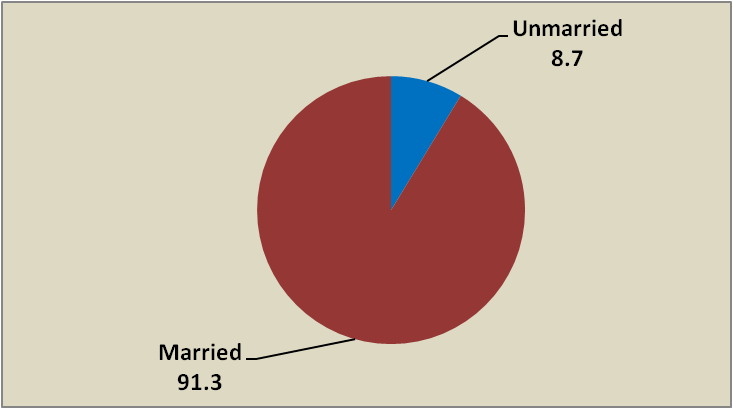 21
Sample Characteristics
Distribution of Sample by Level of Education
22
Sample Characteristics
Distribution of Sample by Family Support
23
Sample Characteristics
Percentage  Distribution of Sample by State and Family Support
24
Sample Characteristics
Percentage of Migrants by Age Groups Supporting 
More than  5 Family Members
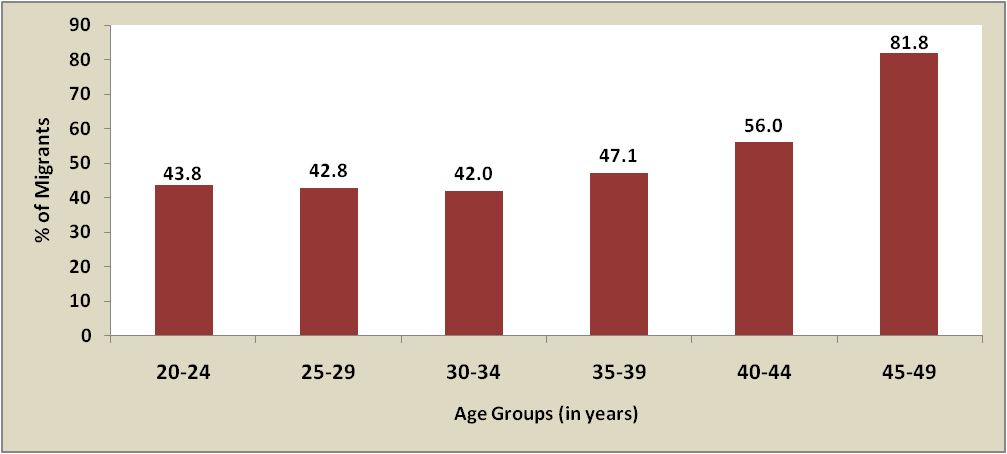 25
Sample Characteristics
Distribution of Sample by Frequency of Migration
26
Sample Characteristics
Percentage  Distribution of Sample by Age Groups and 
Frequency of Migration
27
Sample Characteristics
Distribution of Sample by Source of Information and 
Means of Recruitment
28
Sample Characteristics
Distribution of Respondents by Skill Tests Taken
29
Major Lessons/Challenges
Airports may be the ideal site for conducting CAPI based surveys
Most migrants tend to report costs in a consolidated manner 
Interviewers need to be very well trained to explain the components of costs and obtain the relevant information 
Difficulties encountered in direct on line transfer of questionnaires to CAPI server due to lack of internet penetration, particularly in rural areas
Similar surveys in major migration corridors can provide significant inputs to formulate policies and programmes for  reducing costs of low skilled migration
30
On Survey Questionnaire - Returnee
Comprehensive to capture different dimensions of migration costs
Some Confusing Options/Questions and Unanswered Questions 
option between recruitment agent/broker and manpower agency (q.no. 2.1 – variable: job_application_how) 
visa costs (q.no. 2.40 – variable: cost_visa) – Visa is obtained by the employer and forwarded to worker through agent or directly. Agents may  charge an amount in the name of visa , so should that not be regarded as agent’s fees?)
31
On Survey Questionnaire - Returnee
use of skills (q.no. 4.18 – variable : believe_useskill; and 4.19 – variable: amount_useskills) involves  subjectivity and assumes availability of all  labour market information with respondents) 
taxes, social security, foreign worker levy (q.no. 5.20 – variable: amount_deducted ) – respondents not able to give satisfactory responses 
amount sent home (q.no. 5.24 – variable: amount_sent) – responses refers to their savings and not remittances per se, some part of these may be remitted , some portion transferred through friends or some part carried along while they return home)
32
CAPI Method : Our Feedback
Very User Friendly
Pre Survey Training to interviewers  important
Presence of CAPI team member(s) during such training at the survey centre is very critical 
Direct on line transfer of questionnaires to CAPI server had problems due to lack of internet penetration, particularly in rural areas
33
THANK YOU
34